CeP 6.23 Final Week
Andras & Ruey-Ying
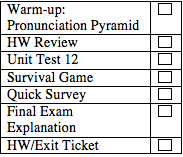 Today’s Lesson
Warm-up: Pronunciation Pyramid
HW Review
Unit Test 12
Survival Game
Quick Survey
Final Exam Explanation
HW/Exit Ticket
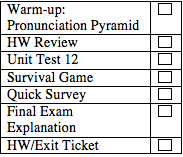 Pronunciation Pyramid!
Take a look at the pyramid.
This time it focuses on word stress.
We can try as a class first, then try in groups.
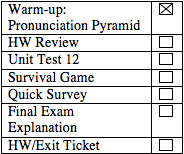 HW Check: Practice 4 (p.90)
(make sure to ask your groups if there are any questions)
knew
were
had moved
had
HW Check: Practice 5 (p.91)
had won 
would start 
had thought 
would do
would do 
would double 
had paid
HW Check: Check Your Knowledge (p.94)
Vocabulary Check
disposal
voluntary
regulations
weapons
extinction
benefit
HW Check: Check Your Knowledge (p.94)
A.
Wishes for past changes:
I wish I had been a better student and had studied harder in school.
I wish I had saved more money when I was younger
Wishes for present change:
I wish I were able to fly so I wouldn’t have to take public transportation.
I wish I could study in the CEP Friday, Saturday, and Sunday too!
Wishes for future improvements:
I wish New York would clean it’s subways.
I wish I could take a trip to California and enjoy the beaches!
B.	
I wish my boss were able to give me more time off.
I wish I could be paid more.
Any last minute Questions??
Unit 12 Test
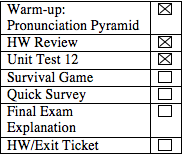 Survival Game
You and your companions have just survived the crash of a small plane.  Both the pilot and co-pilot were killed in the crash.  It is mid-January , and you are in Northern Canada.  The daily temperature is 25 below zero, and the night time temperature is 40 below zero.  There is snow on the ground, and the countryside is wooded with several creeks criss-crossing the area.  The nearest town is 20 miles away.  You are all dressed in city clothes appropriate for a business meeting.  Your group of survivors managed to salvage the following items:
[Speaker Notes: http://scoutingweb.com/scoutingweb/SubPages/SurvivalGame.htm]
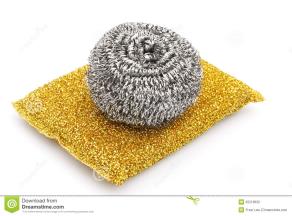 You have these items:
A ball of steel wool
A small ax
A  loaded  .45-caliber pistol
Can of Crisco shortening
Newspapers (one per person)
Cigarette lighter (without fluid)
Extra shirt and pants for each survivor
20 x 20 ft. piece of heavy-duty canvas
A sectional air map made of plastic
One quart of 100-proof whiskey
A  compass
Family-size chocolate bars (one per person)
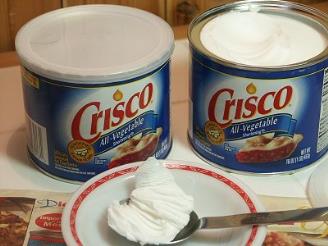 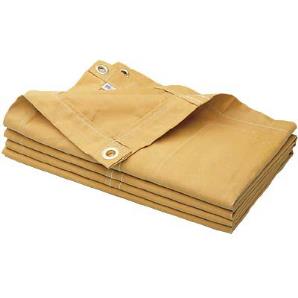 Task
(hint, you have decided not to try to go to town, but wait for assistance)
Which items are the most useful?
Pick 5, and rank them from 1 (most useful) to 5
Based off US Army
Cigarette lighter (without fluid)
Ball of steel wool
Extra shirt and pants for each survivor
Can of Crisco
20 x 20 foot canvas
Small ax
Chocolate bars
Newspaper
Pistol
Whiskey
Compass
map
Survey
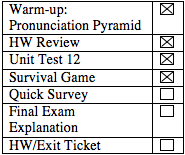 (I’m not sure if we are using class time to fill out the survey or just introduce the survey and let them do it at home)
Final Exam Explanation
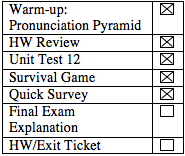 There will be 5 sections:
Grammar
Listening
Speaking
Reading Writing
All of the units will be on the test, so review all the grammar.
Speaking test explanation
HW/Exit Ticket
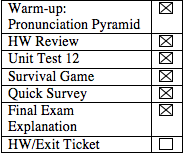 Textbook p 127 + 128 (review)
Textbook p 96 practice 4 + 5
Any other review you want to do, bring us questions
Write on the exit ticket
Email us or upload a file to dropbox
See you tomorrow!